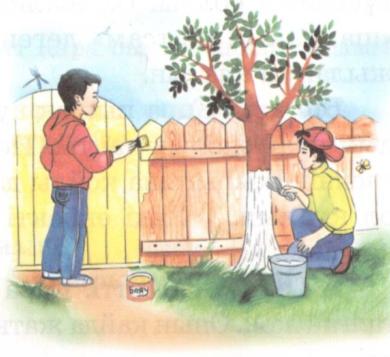 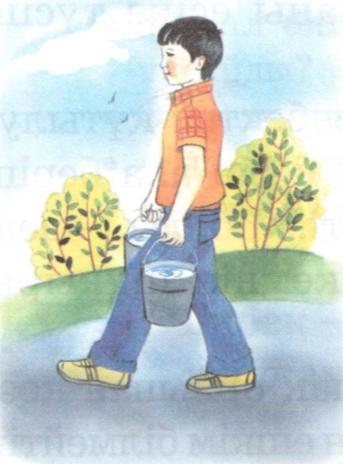 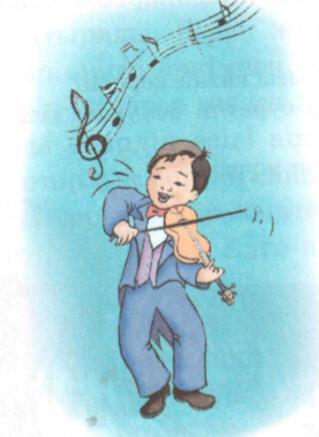 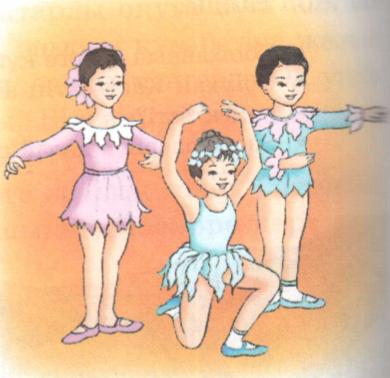 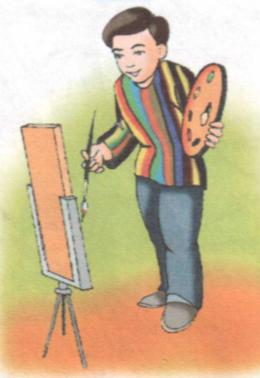 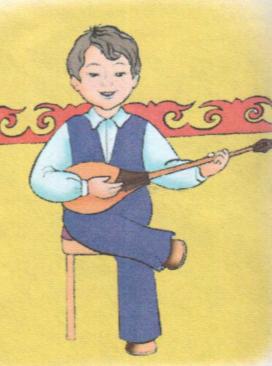 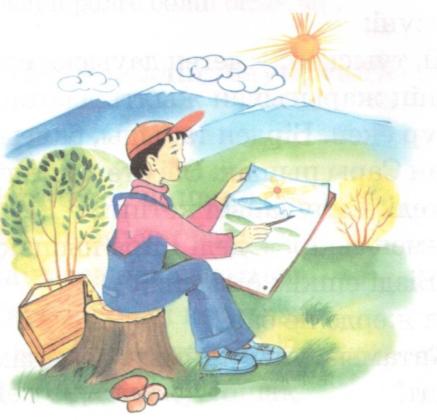 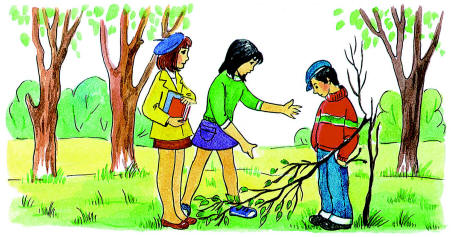 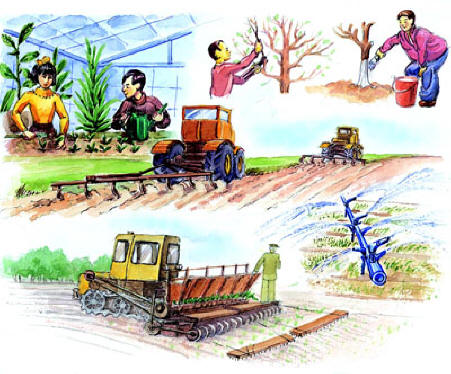 Мәтінмен жұмыс
Еңбексіз өмір- сүреңсіз
84 бет
Құмға салған сурет
87 бет
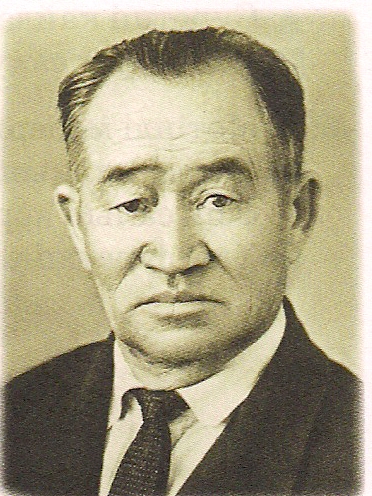 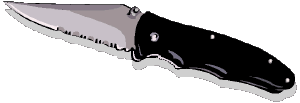 Дәйексөз
«Еңбек – қуаныш, жалқаулық ­айырылмас азап»
Адамдықтың басты қасиеті- өнер, білімге ұмтылу
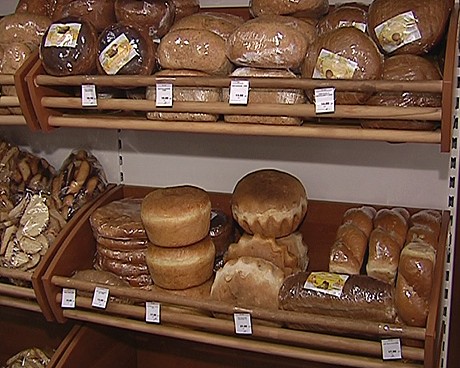 Сахналау
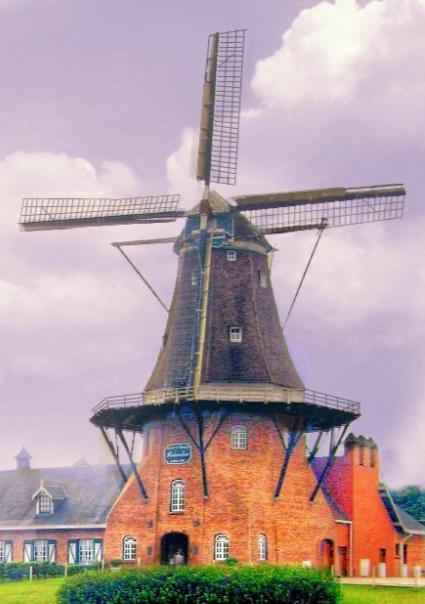 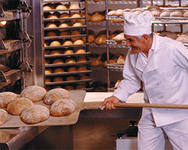 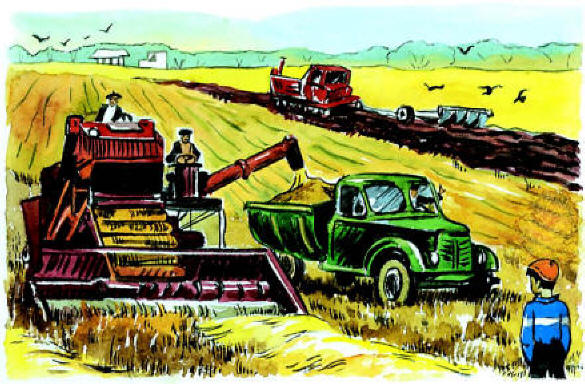 Айгөлек
2.Асыл сөздің ұстазы ­
Ақын болар ұрпақпыз. 
Өнер, білім, еңбекке 
Жақын болар ұрпақпыз. 
Он саусағы майысқан 
Шебер болар ұрпақпыз. 
Тұла бойы толған бір 
Өнер болар ұрпақпыз
Қайрмасы: 
Айгөлек-ау, айгөлек, 
Айдың жүзі дөңгелек. 
Айдай толған кезімде 
Би билеймін дөңгелеп.
1. Көлдей шалқып жас өмір,
Тасып жатқан шағында,
Кемерінен шалықтап,
Асып жатқан шағында,
Ойын ойнап ән салмай,
Өсер бала бола ма?
Күміс күлкі көрмей ол,
Кемеліне толар ма? 
Қайрмасы: 
Айгөлек-ау, айгөлек, 
Айдың жүзі дөңгелек. 
Айдай толған кезімде 
Би билеймін дөңгелеп.